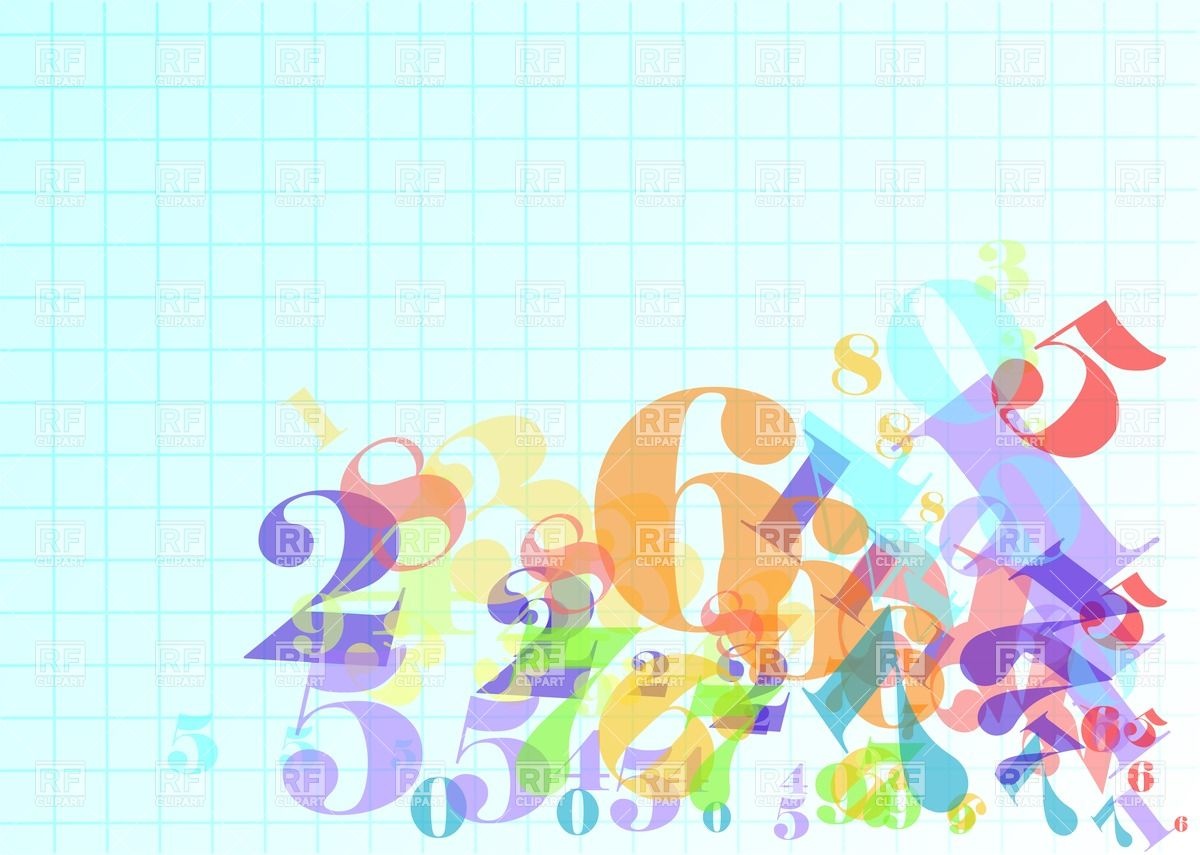 Интегрированное занятие  в старшей группе
на тему «Состав чисел 4 и 5»
Подготовили:
Аллабердина  Р.З
Тонконогова М.А
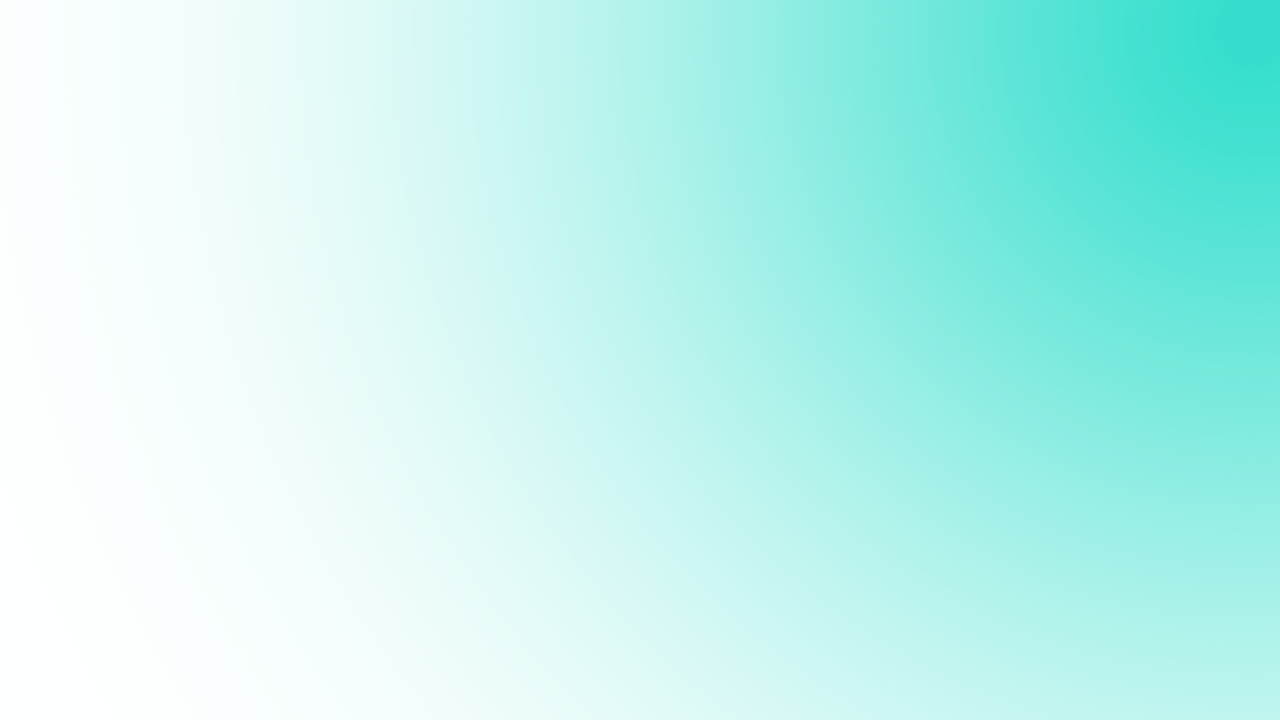 Ребята, давайте встанем в круг
Мы сейчас пойдем направо, раз, два, три.
А теперь пойдем налево, раз, два, три.
В центре круга соберемся, раз, два, три.
И на место все вернемся, раз, два, три.
Поздороваемся, улыбнемся, подмигнем
Заниматься мы начнем.
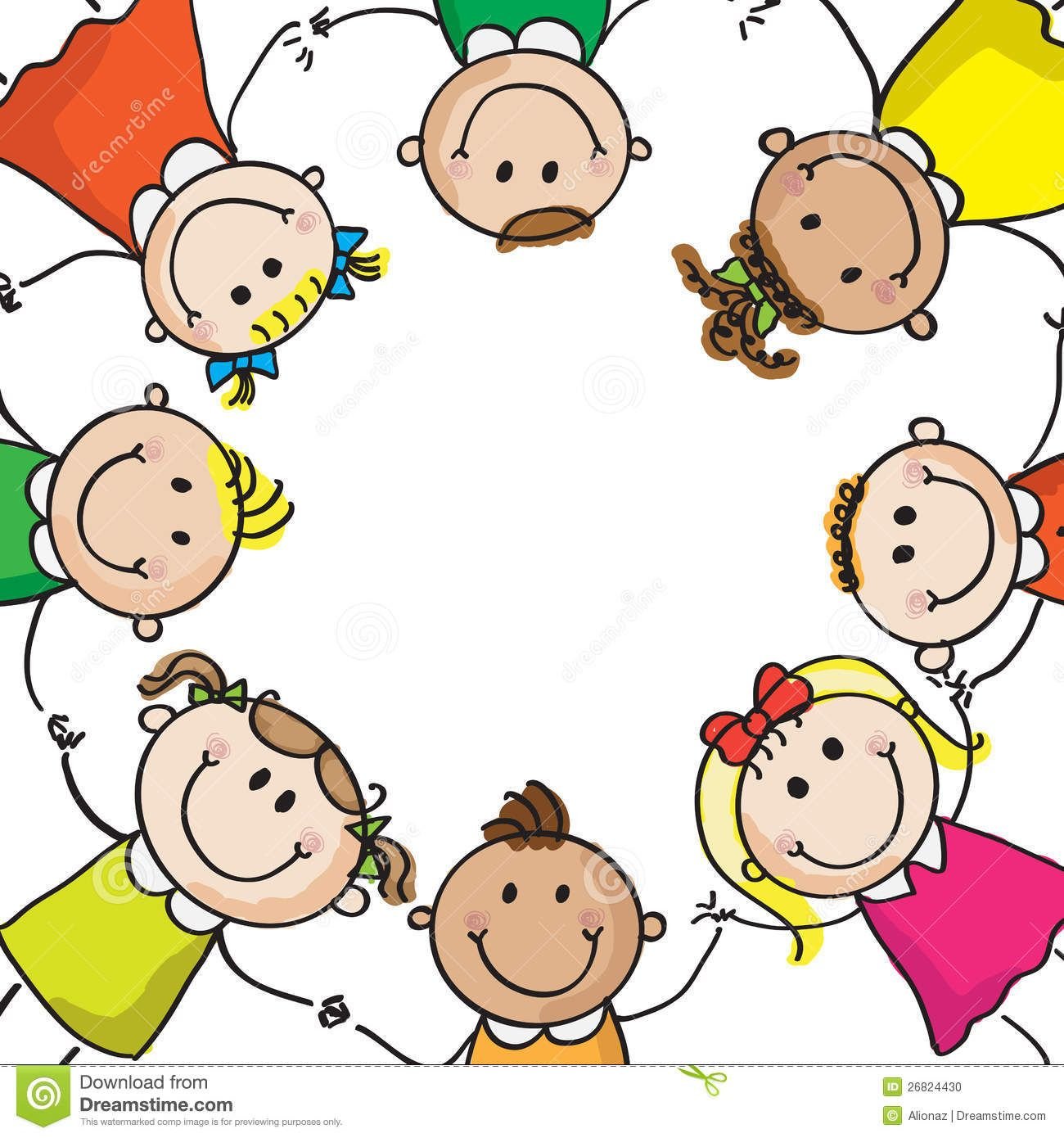 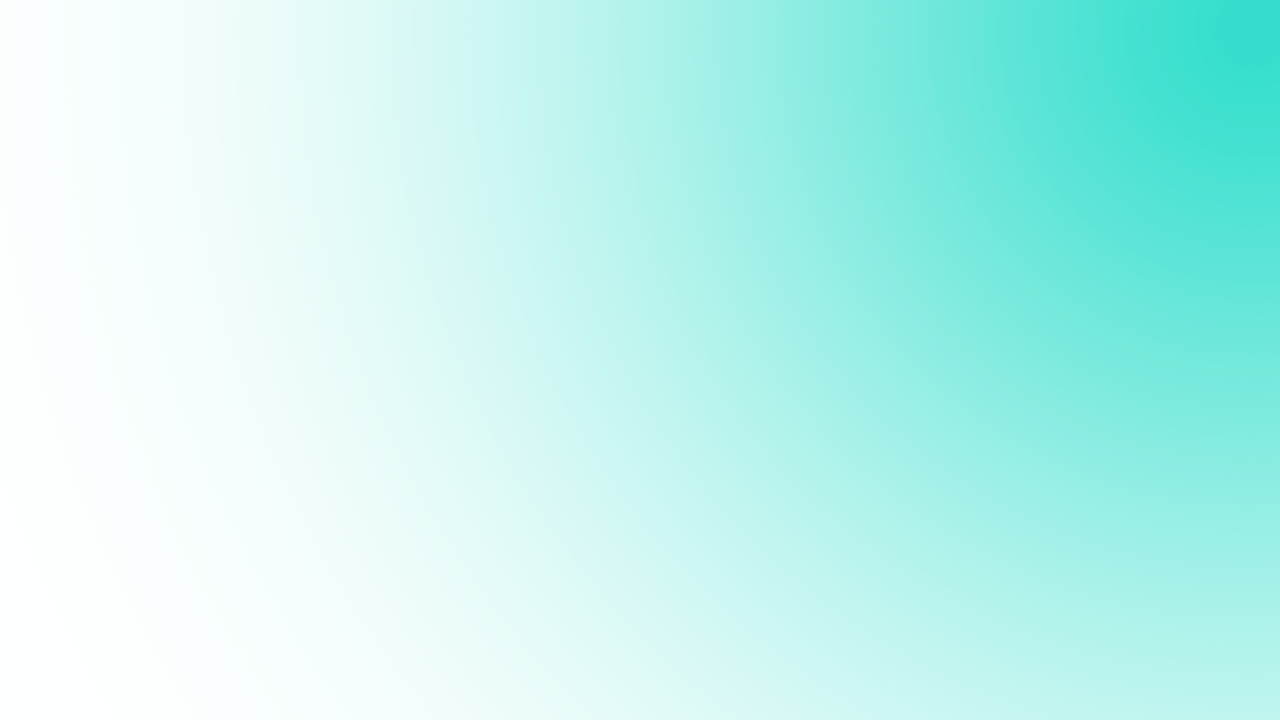 С каким числом мы работали на последнем занятии?
3
(С числом 3)
Вспомним состав числа 3?
Число 3 – это 1и 1 и 1, 1 и 2, 2 и 1
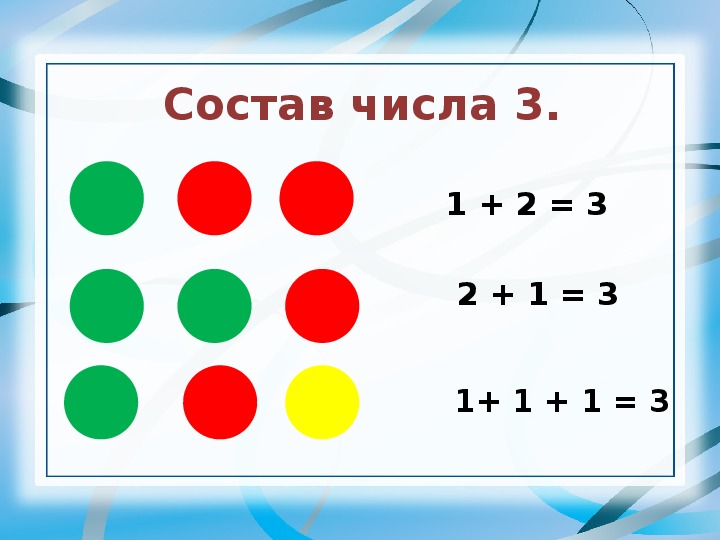 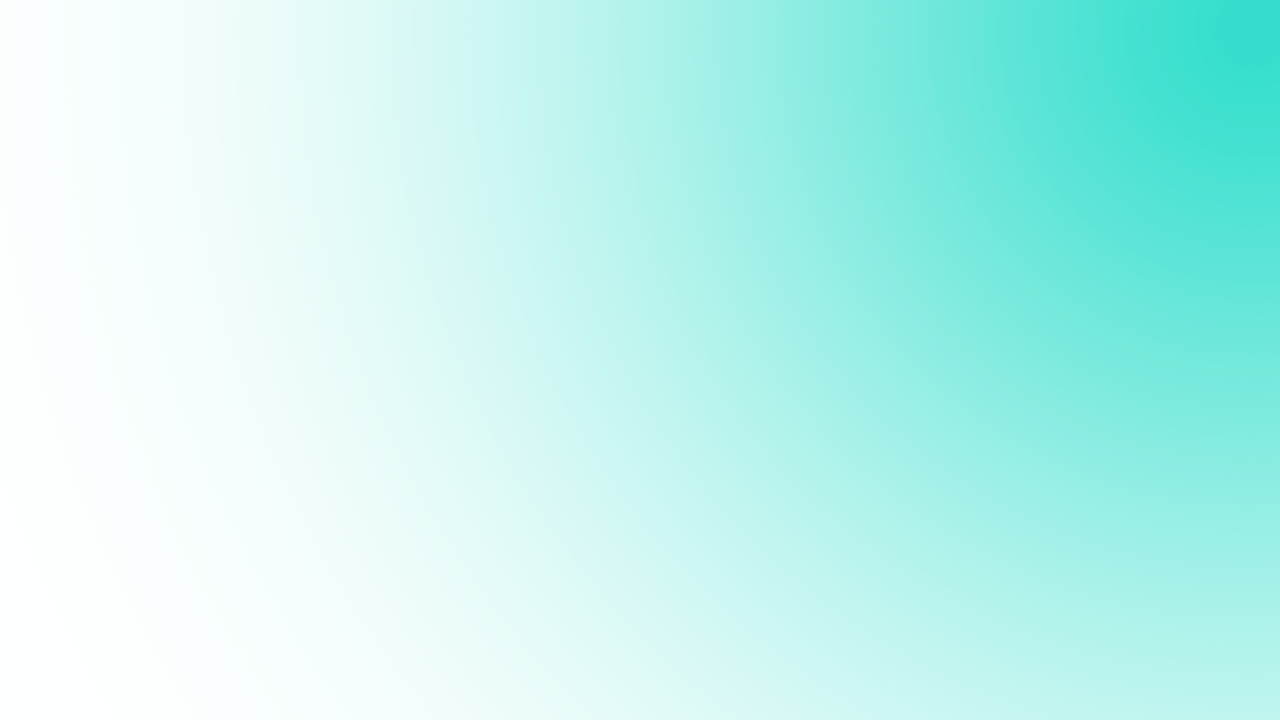 А сейчас внимательно послушайте загадку и ответьте, о каком числе идёт речь:
4
Лето, осень и зима.И красавица весна!Если мы их сосчитаем,Что за цифру получаем?
(четыре)
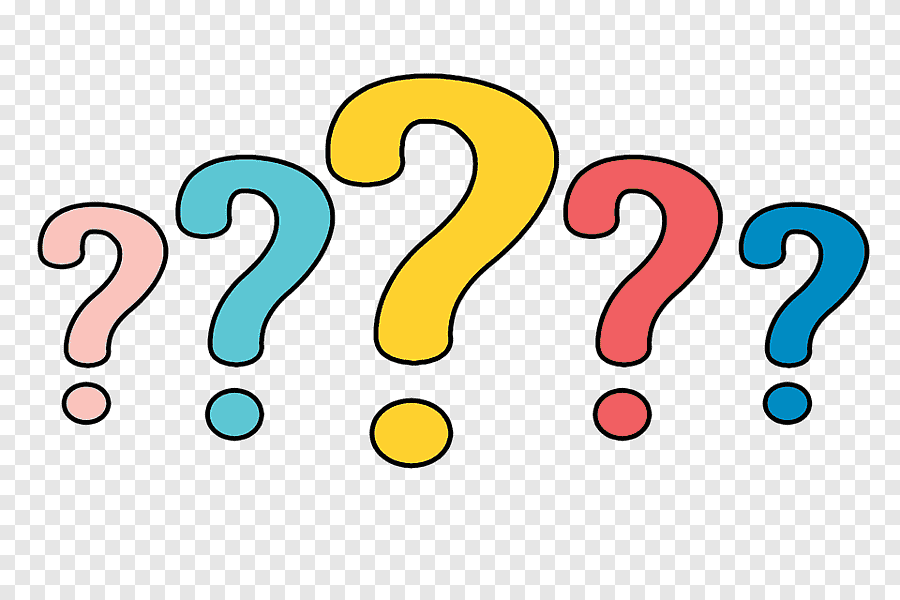 Верно, сейчас мы познакомимся с составом числа 4
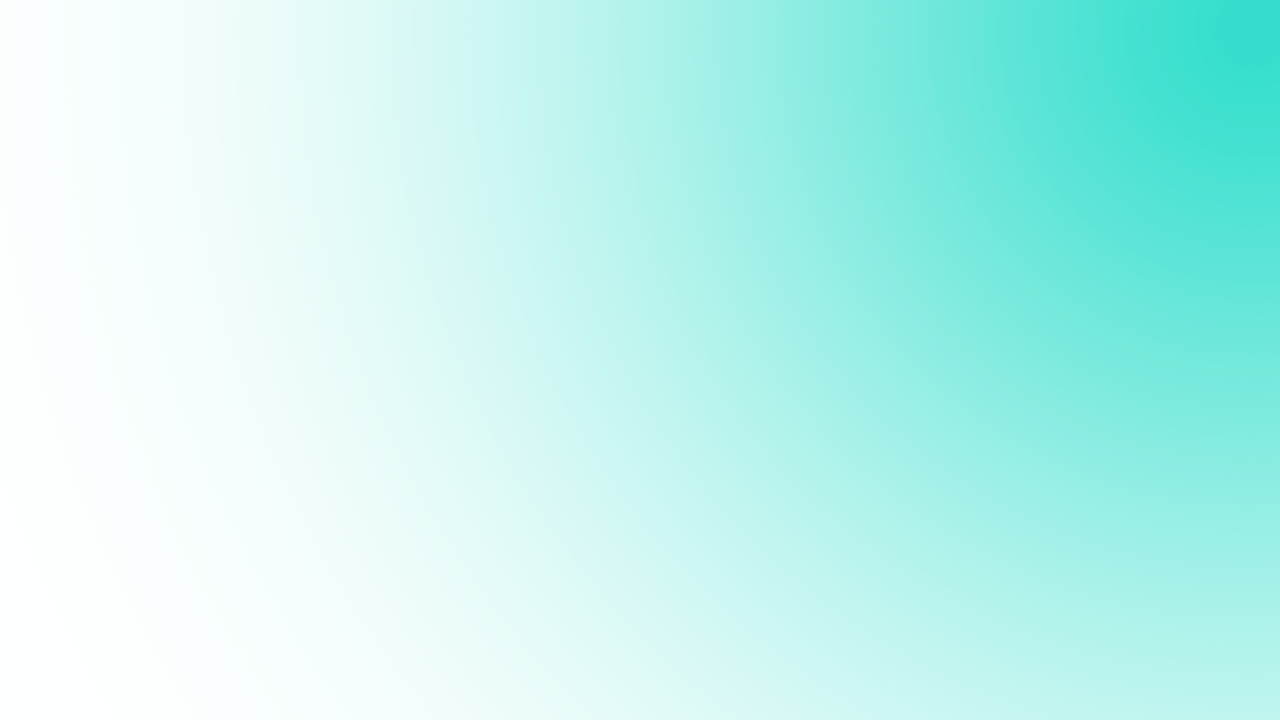 Сколько треугольников вы видите?
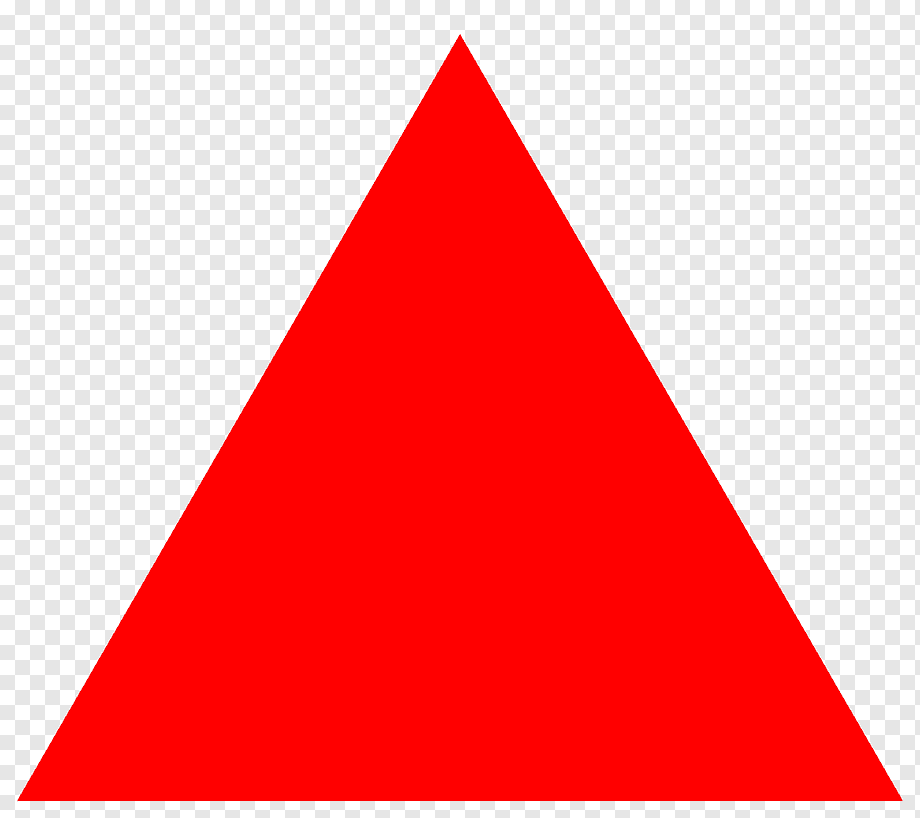 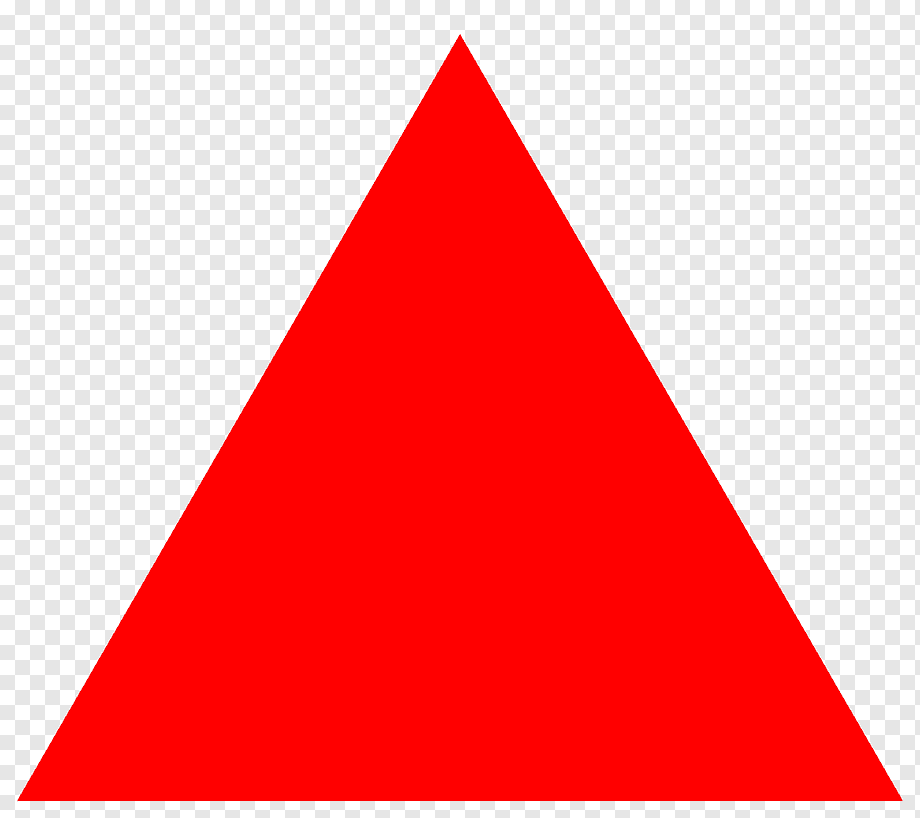 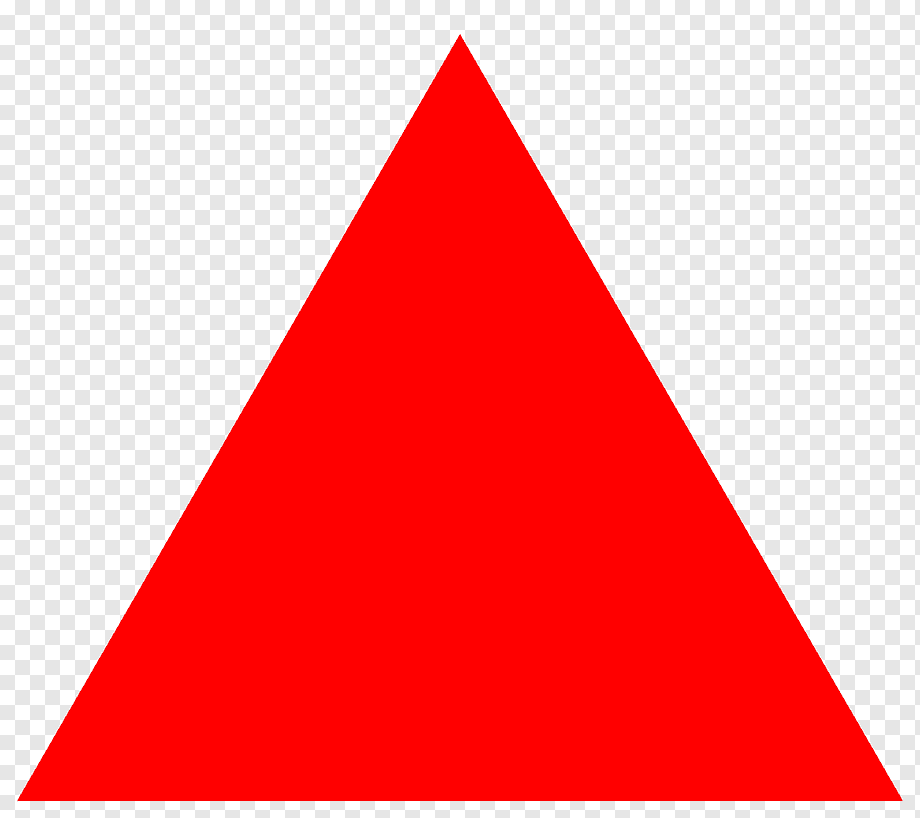 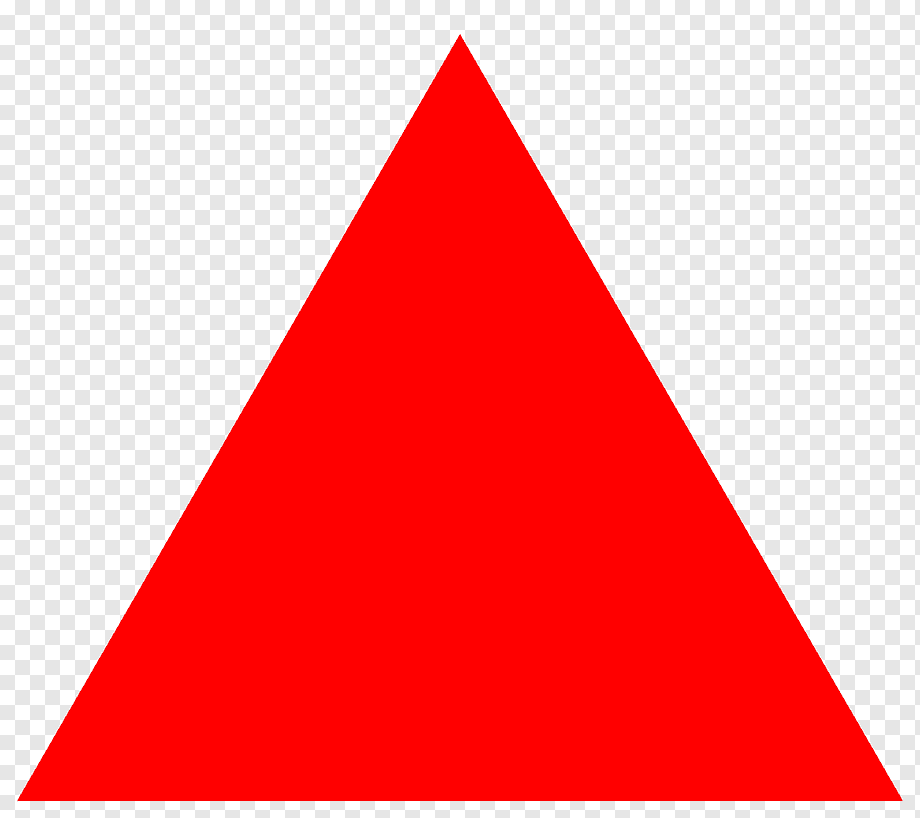 4
Какой цифрой можно обозначить
 это количество?
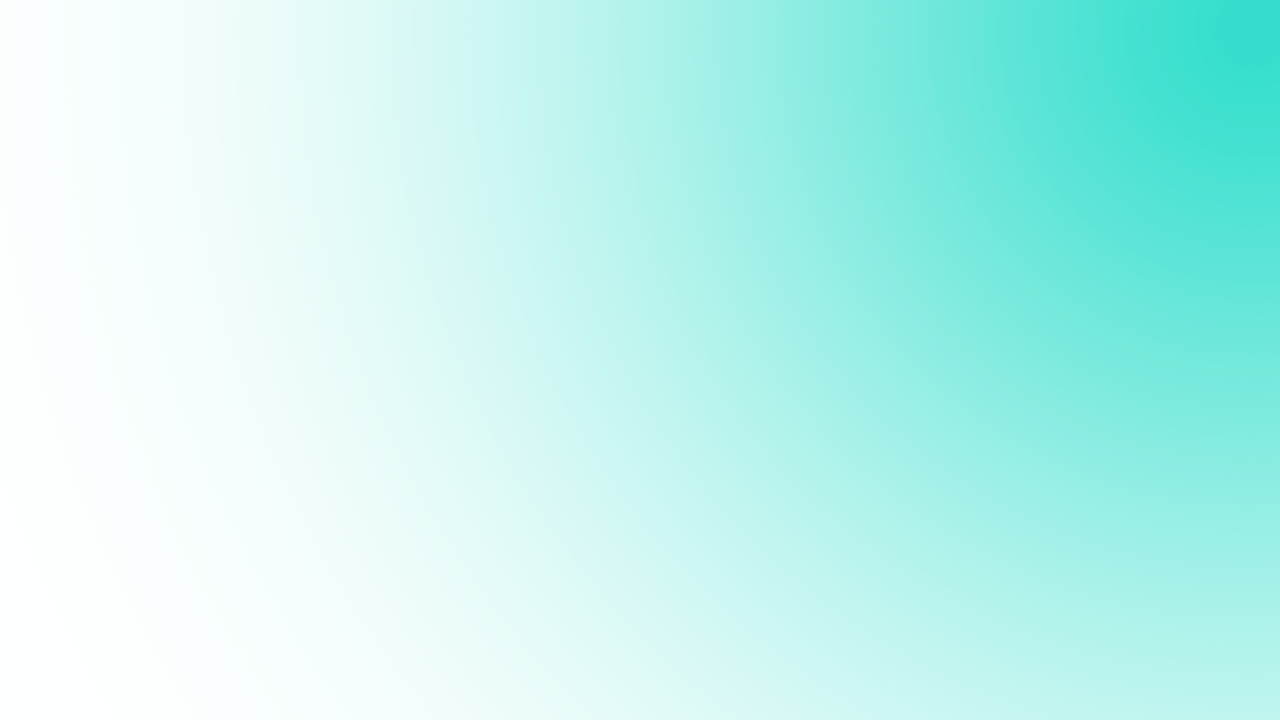 Как получили цифру 4 в верхнем  ряду?
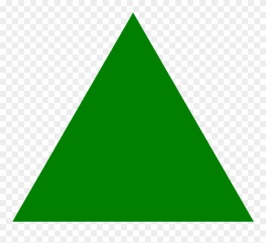 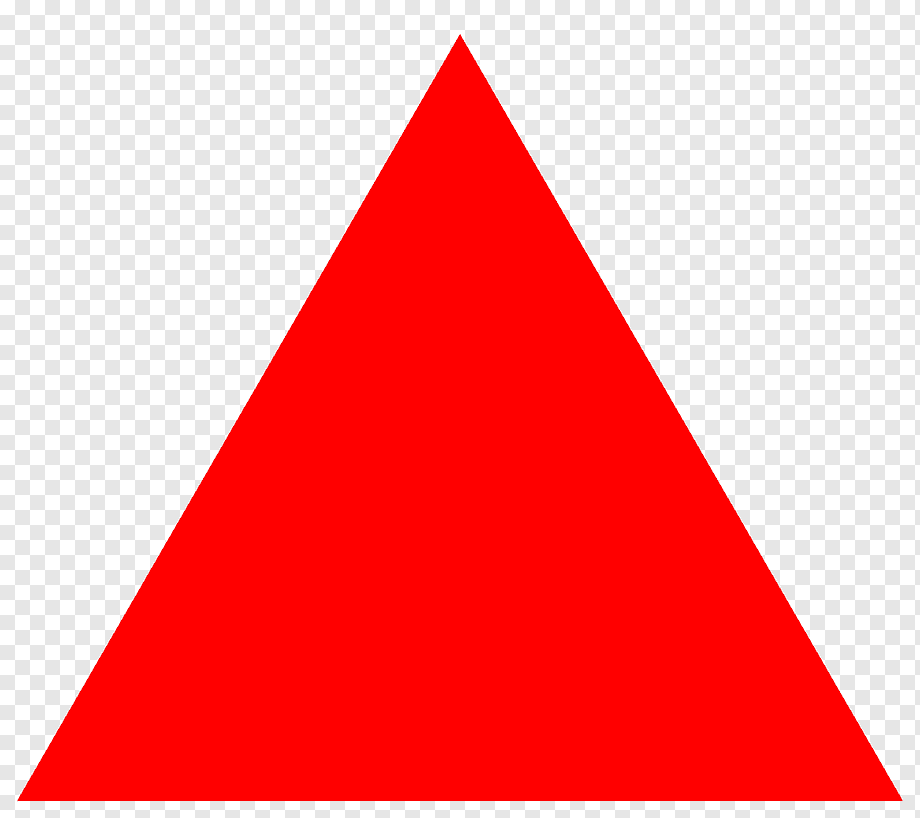 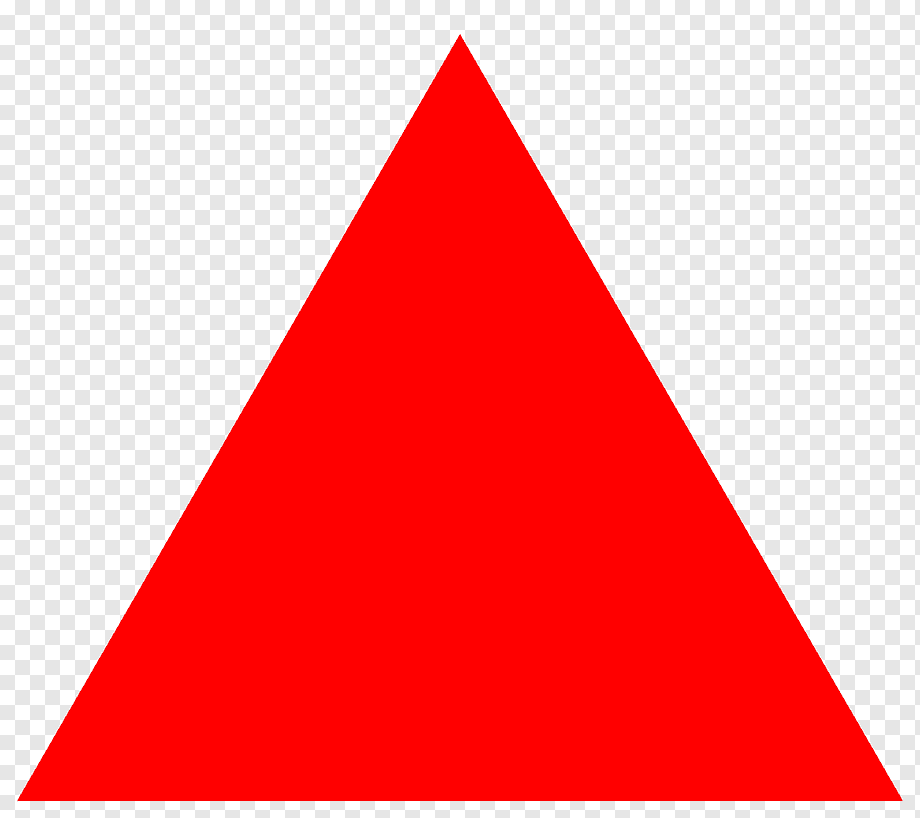 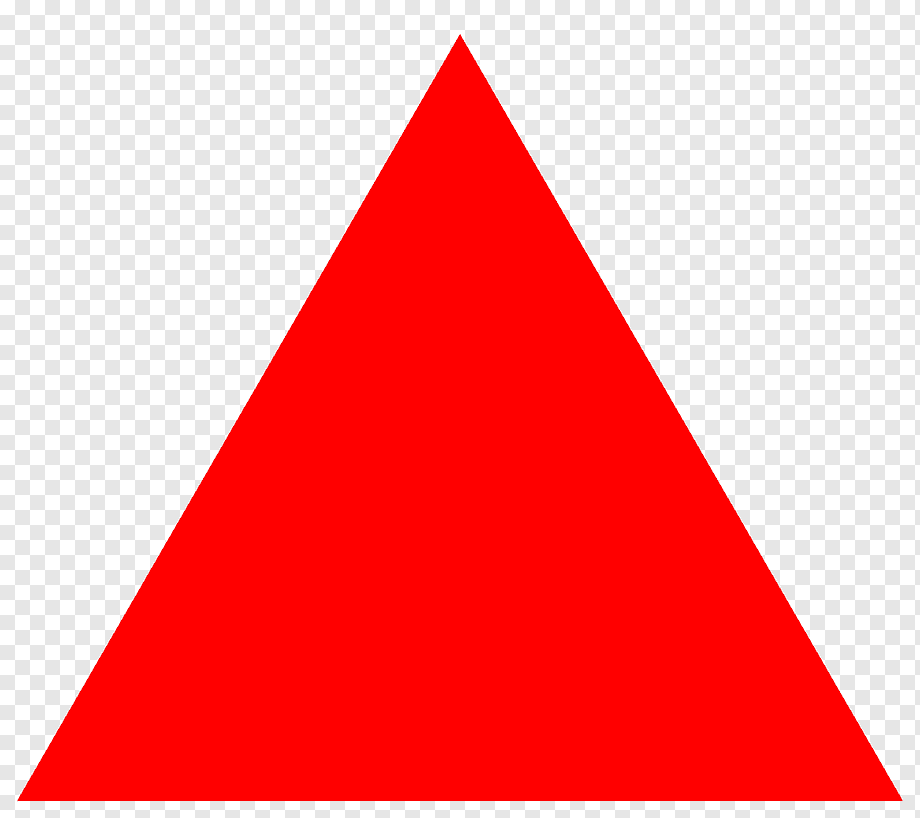 (3 и 1)
Как получили цифру 4 во втором ряду?
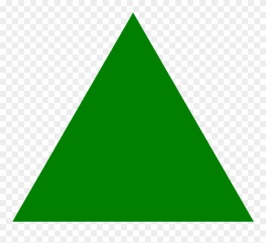 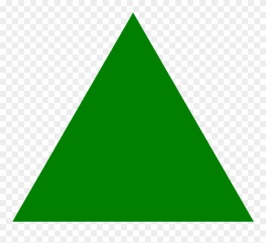 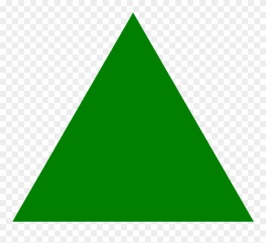 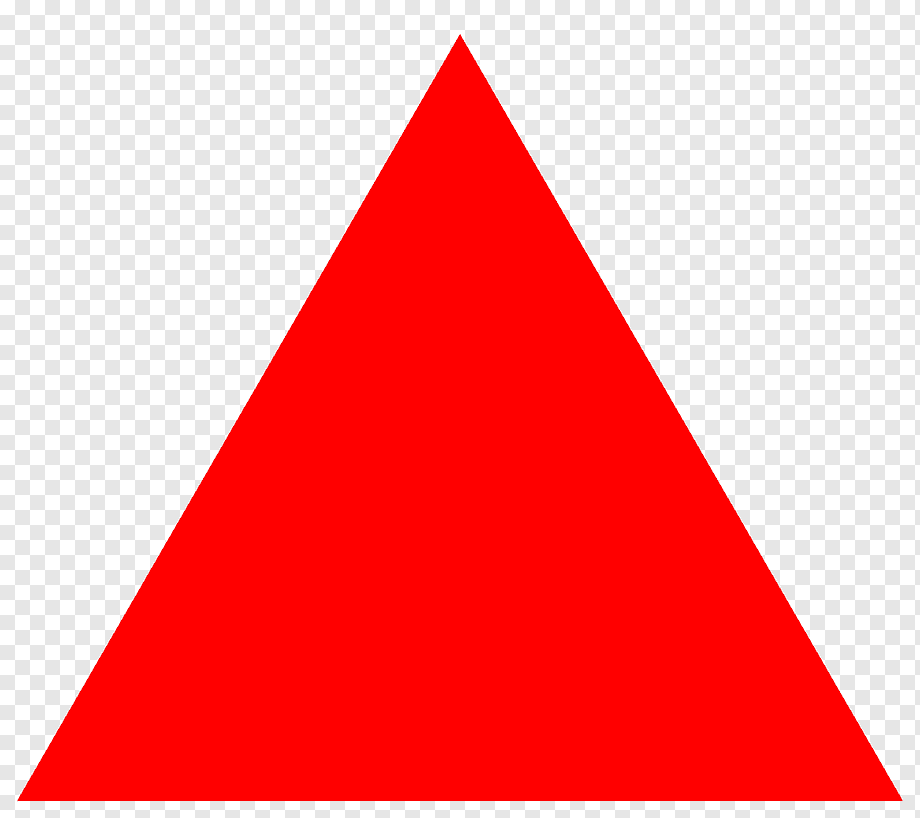 (1 и 3)
Как получили цифру 4 в третьем ряду?
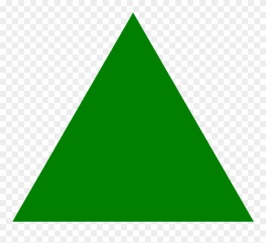 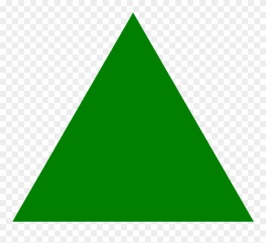 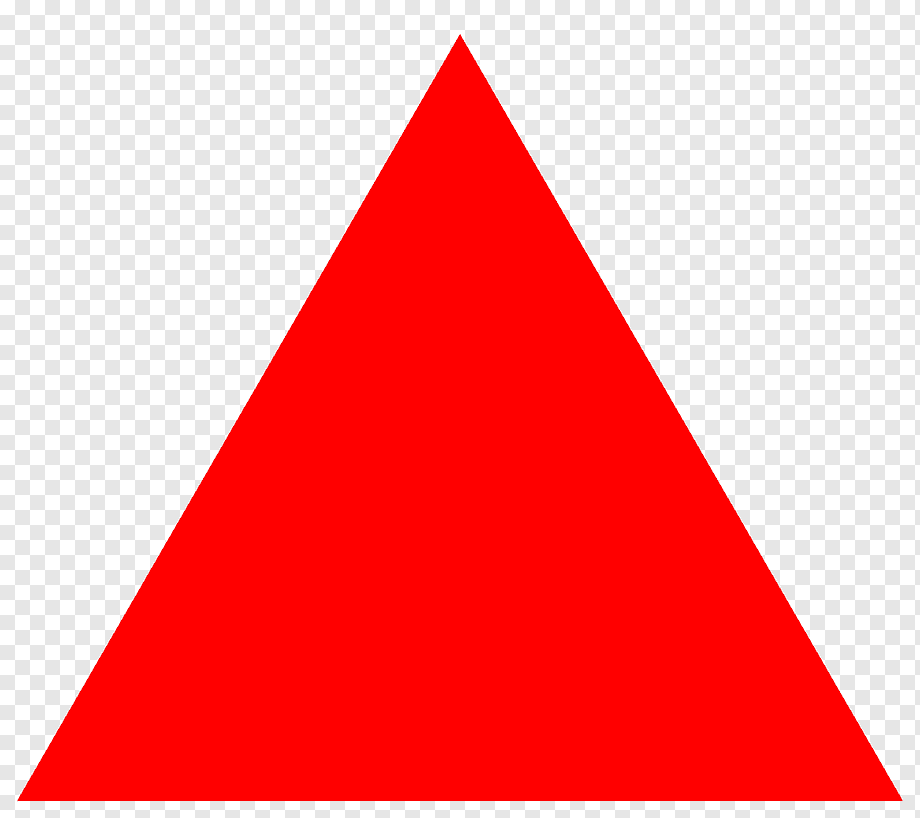 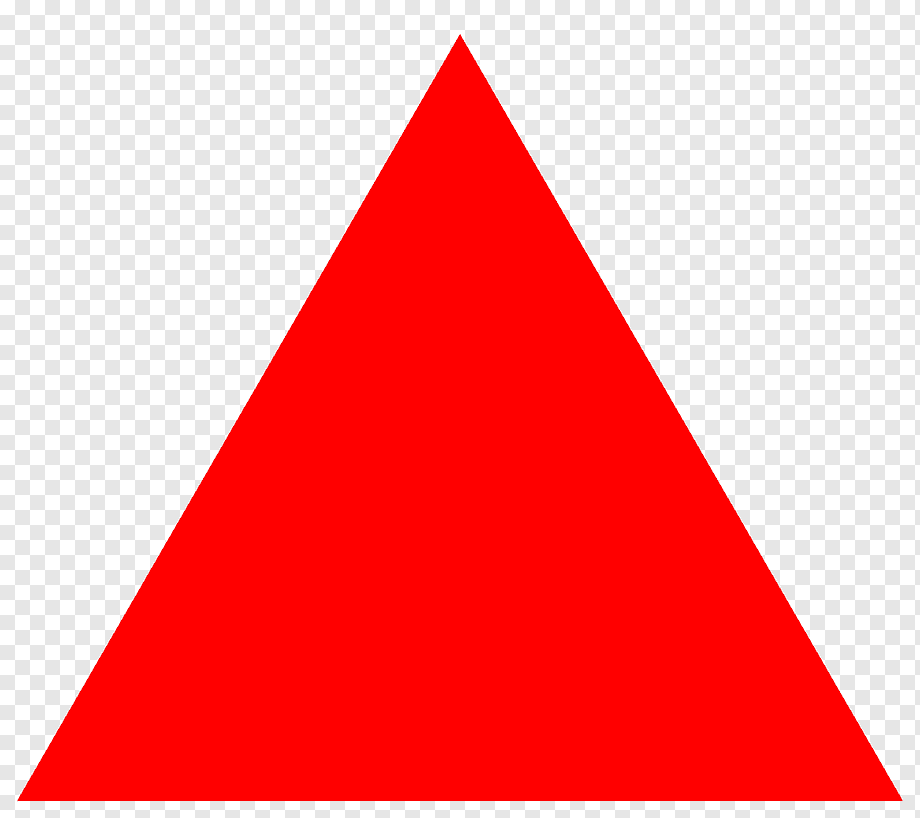 (2 и 2)
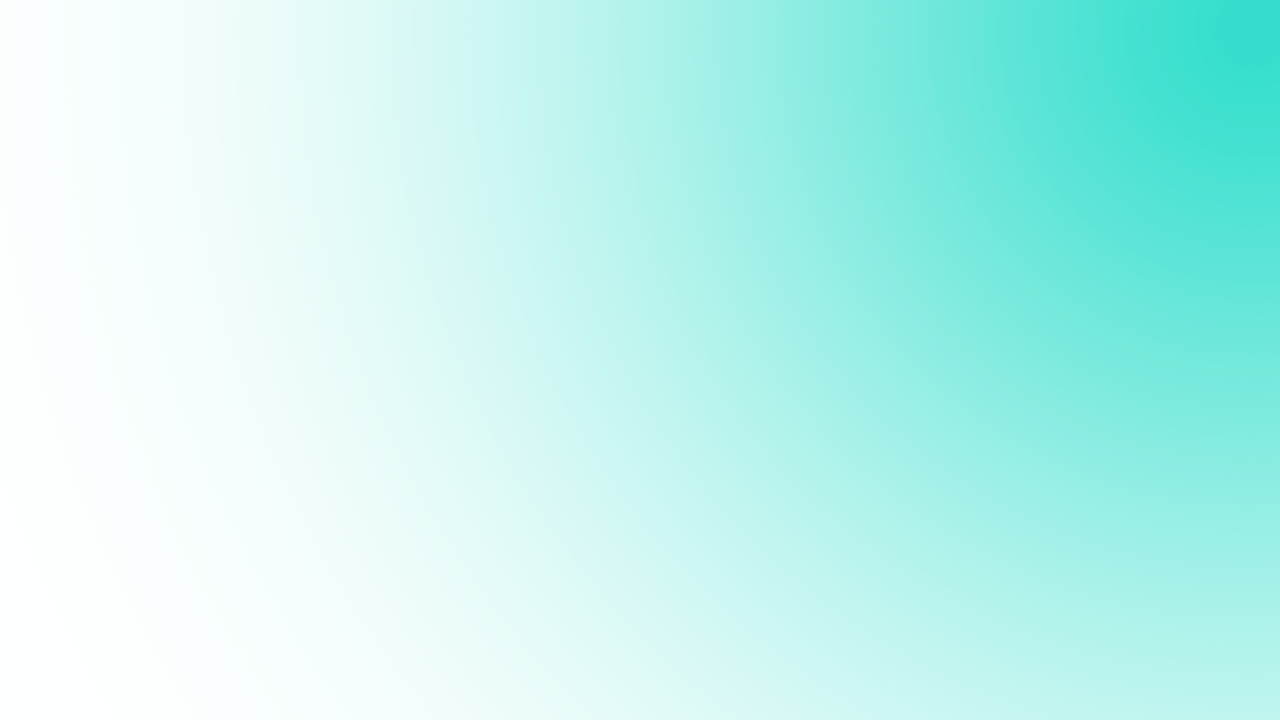 А сейчас внимательно послушайте стихотворение и ответьте, о каком числе идёт речь:
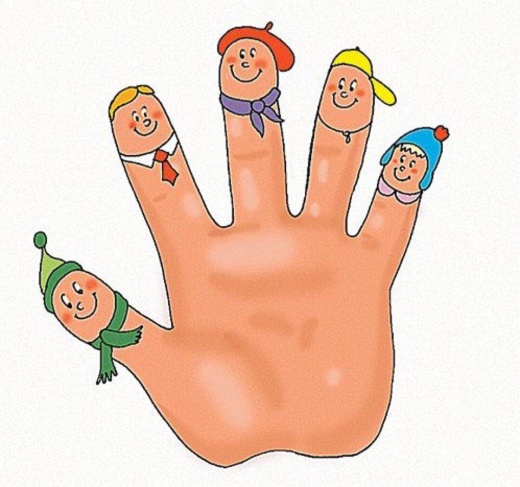 У детишек- шалунишек,  
Девочек и мальчиков,
Знаем мы, на каждой ручке
Вот по сколько пальчиков.   
(Показ расправленных ладоней).
В зоопарке у мартышек,
И об этом как не знать,
На мохнатых ловких лапках
Тоже пальчиков по …?
5
Верно, мы познакомимся с составом числа 5
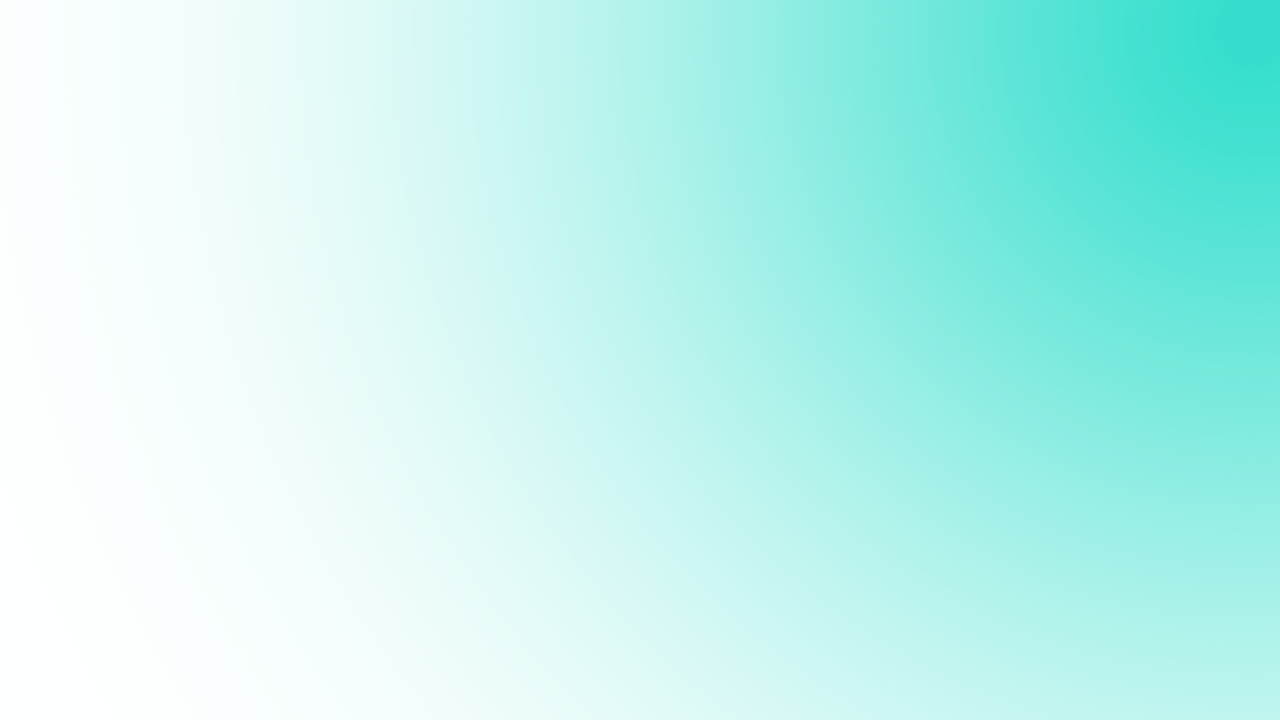 Сколько квадратов вы видите?
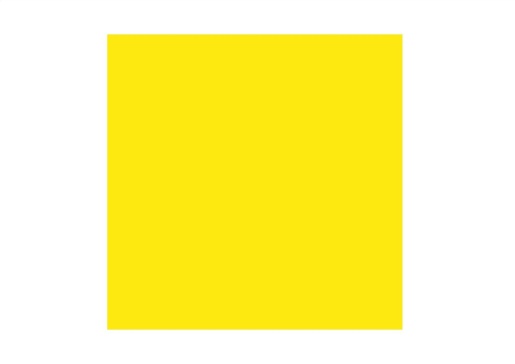 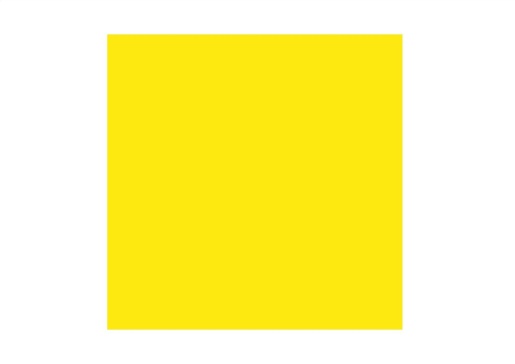 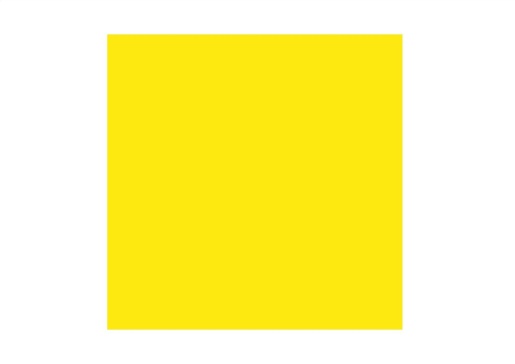 5
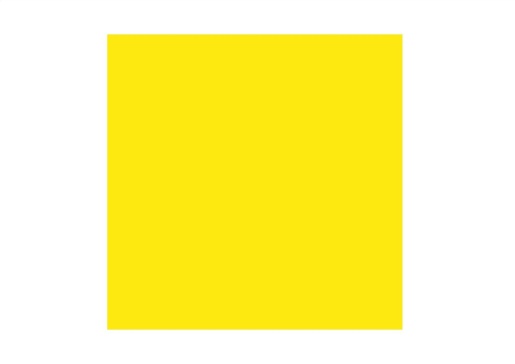 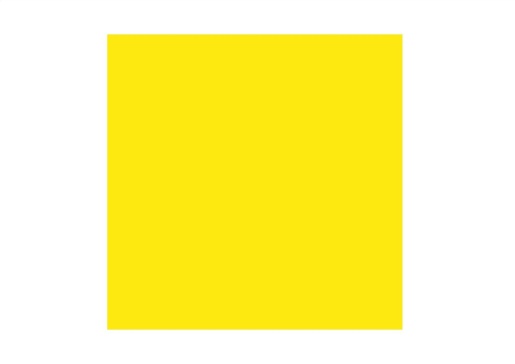 Какой цифрой можно обозначить это количество?
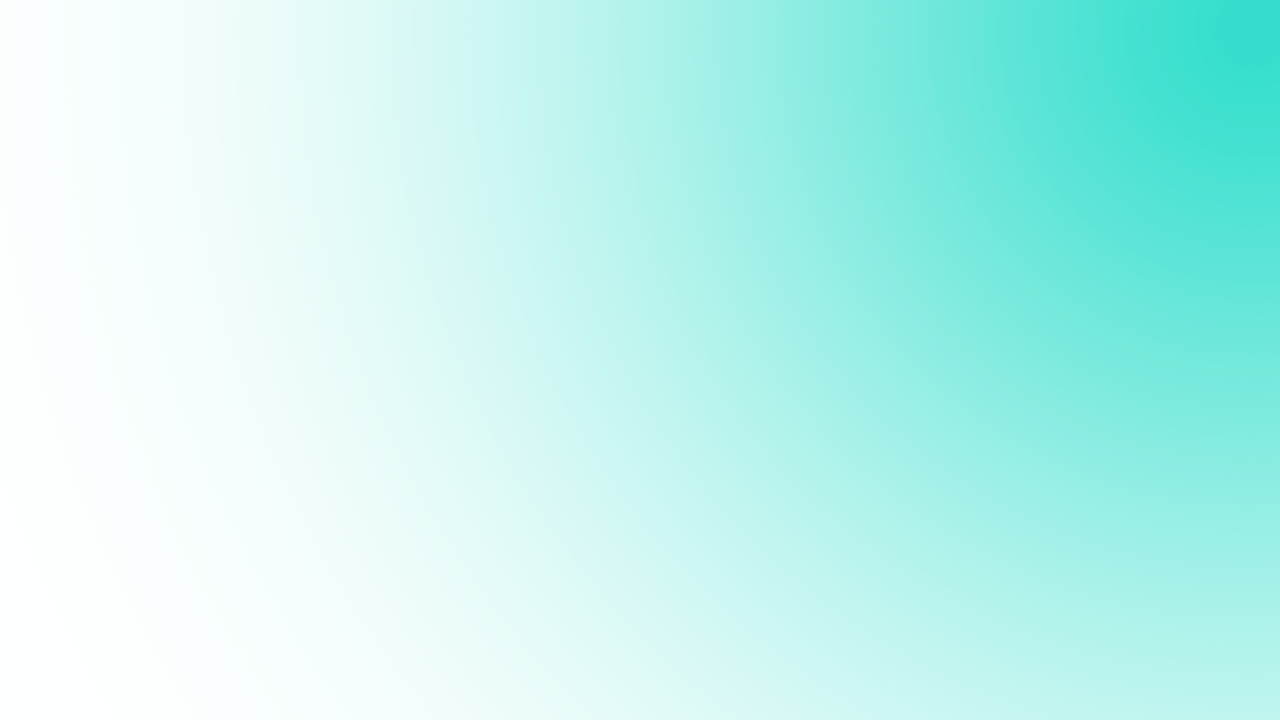 Как получили цифру 5 в вернем ряду?
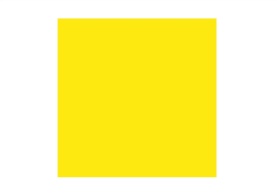 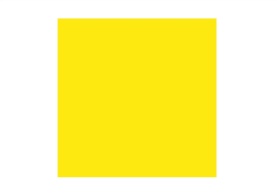 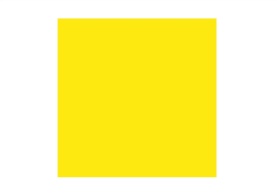 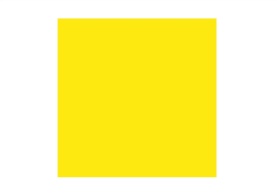 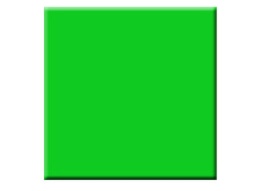 (4 и 1)
Как получили цифру 5 во втором ряду?
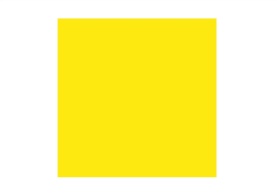 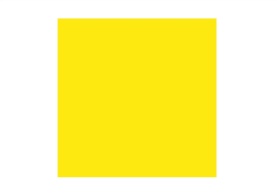 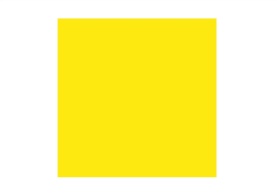 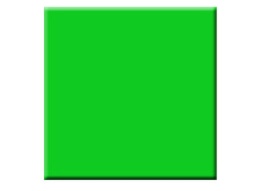 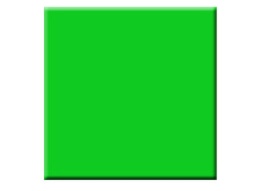 (3 и 2)
Как получили цифру 5 в третьем ряду?
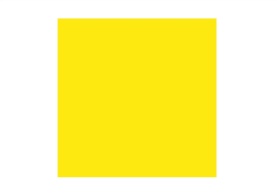 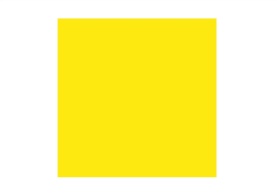 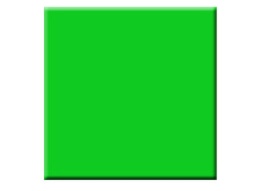 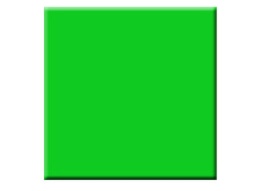 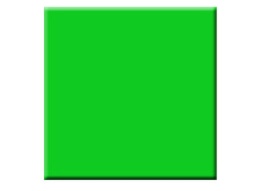 (2 и 3)
Как получили цифру 5 в нижнем ряду?
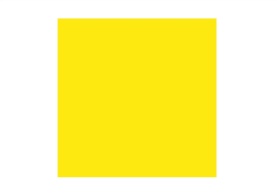 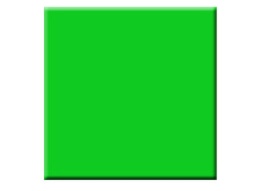 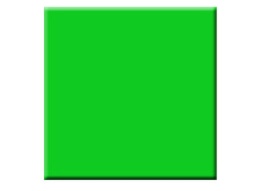 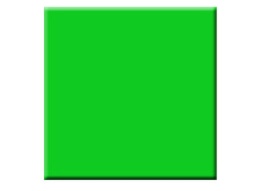 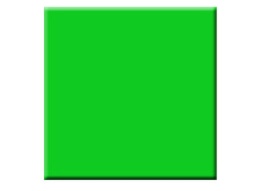 (1 и 4)
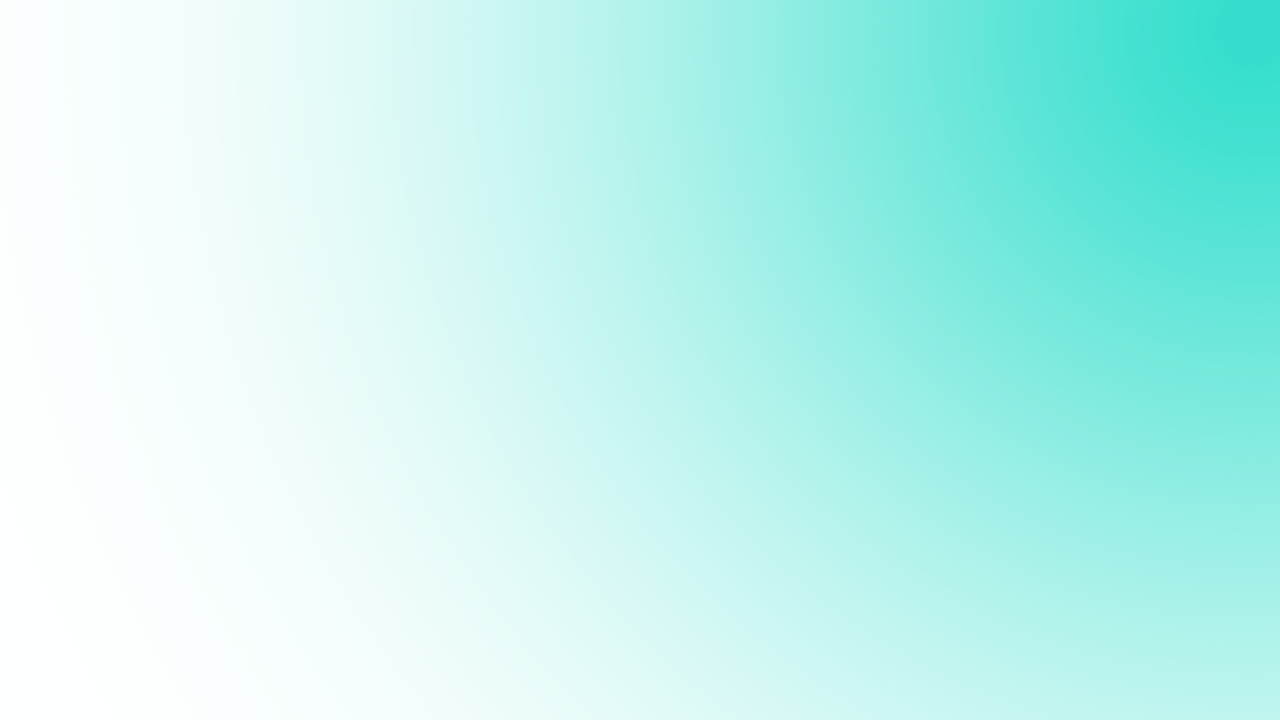 Ребята посмотрите на домики «Состав чисел», еще раз проговорим как получились эти цифры.
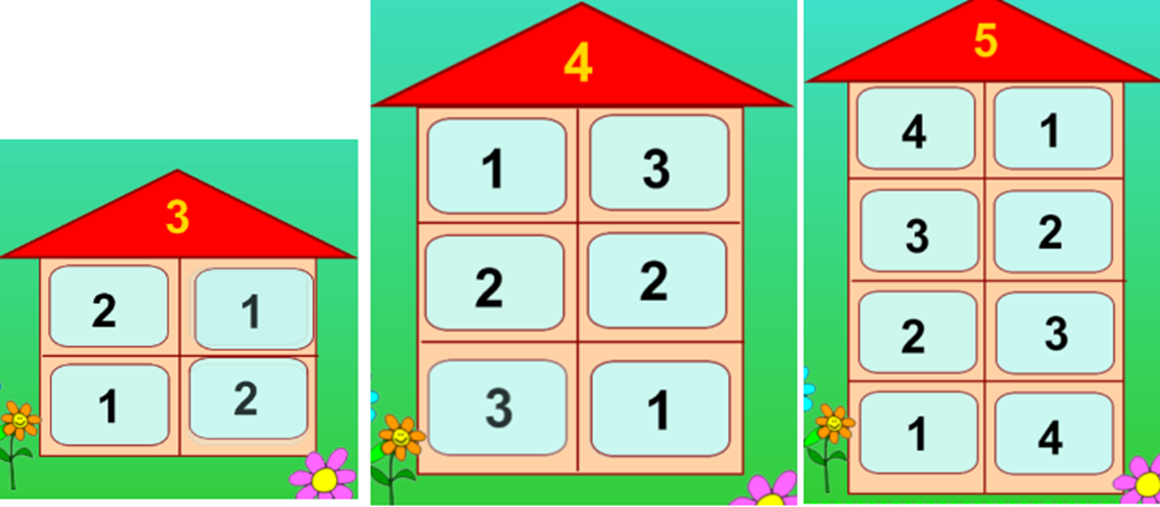 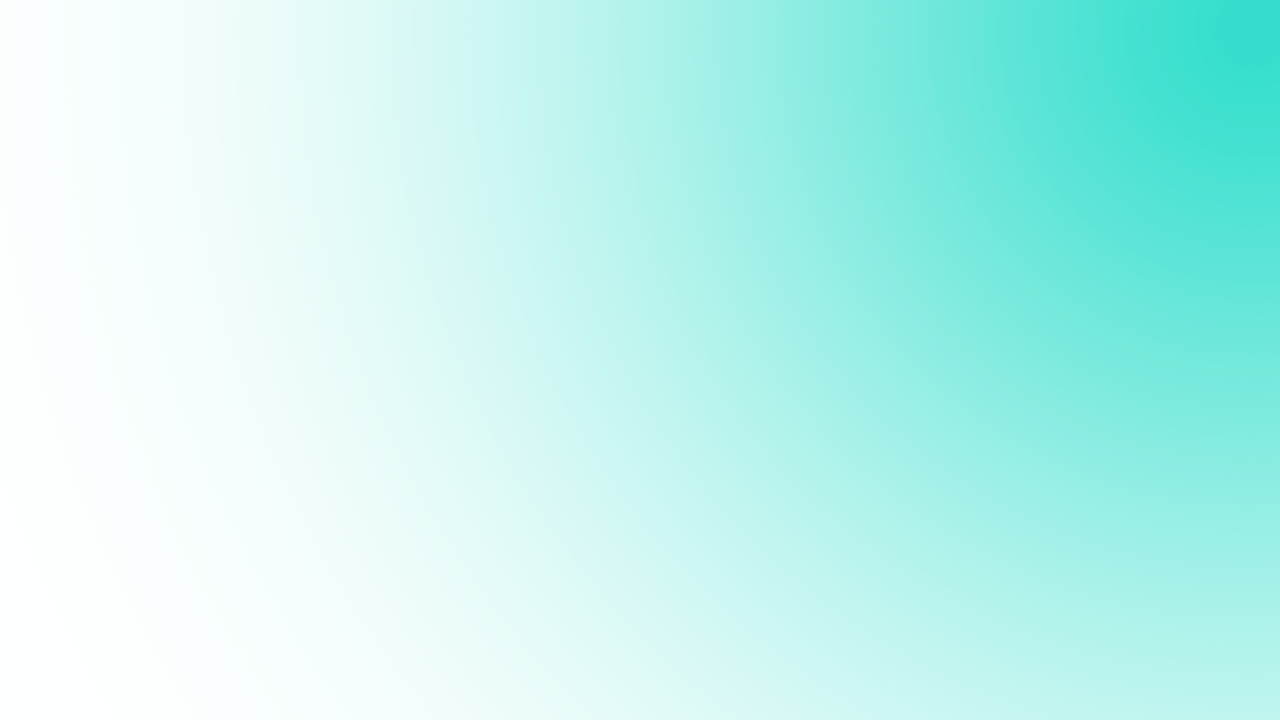 Ребята вам нужно правильно ответить на все вопросы:
Какое сейчас время года?
 Сегодня вторник, а завтра?
 Если линейка длиннее карандаша, то карандаш?
 Если стол выше стула, то стул?
 Назовите дни недели
 Сколько ушей у двух мышей?
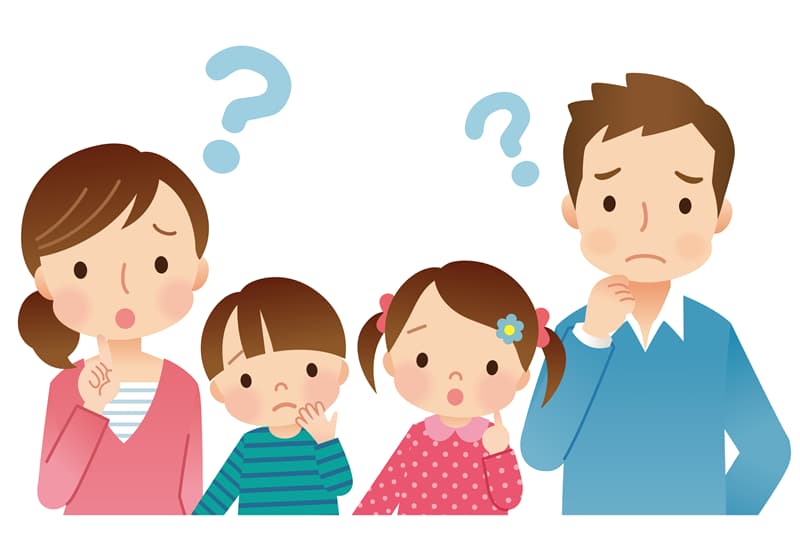 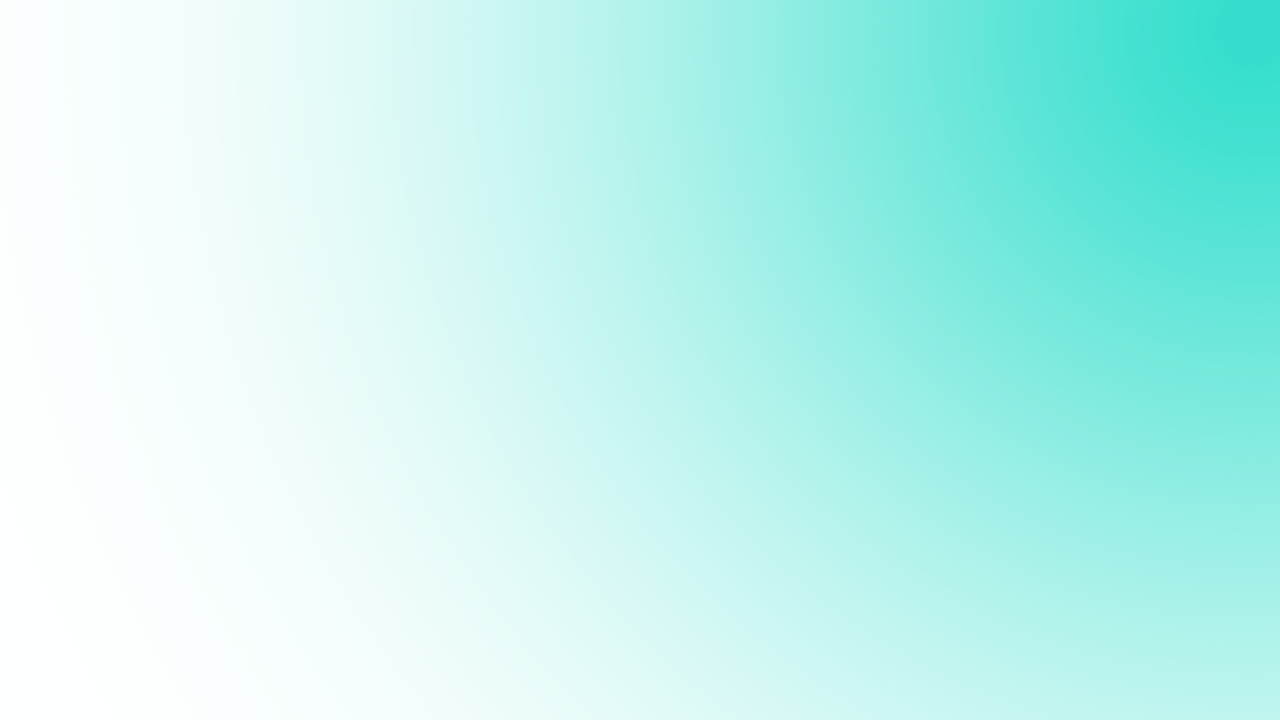 Ребята перед вами числовой ряд с пропущенными цифрами.
 Назовите пропущенные цифры.
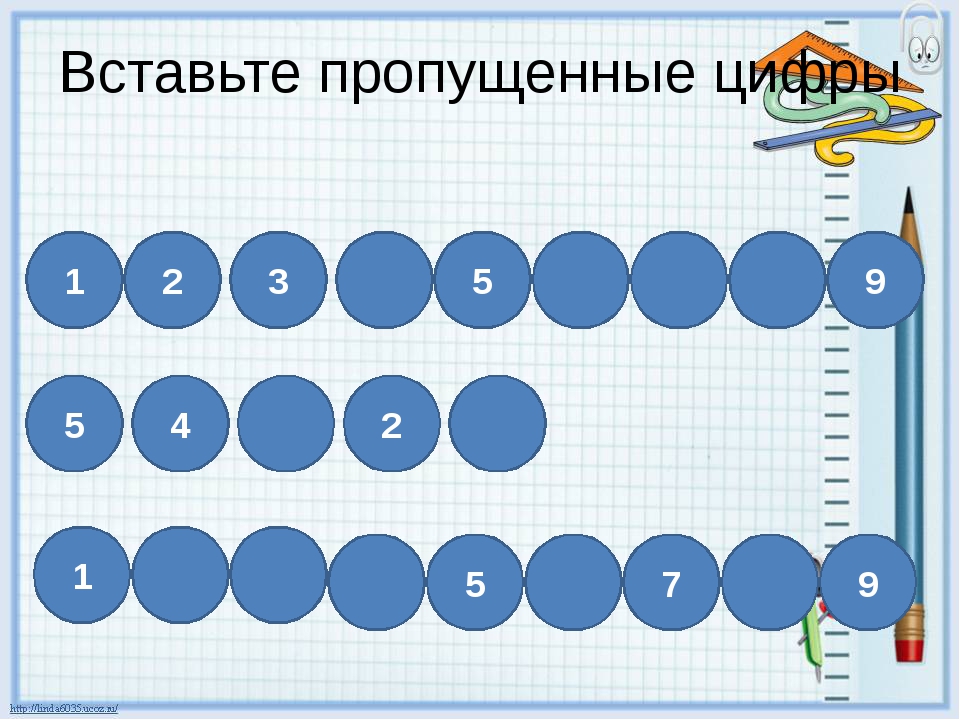 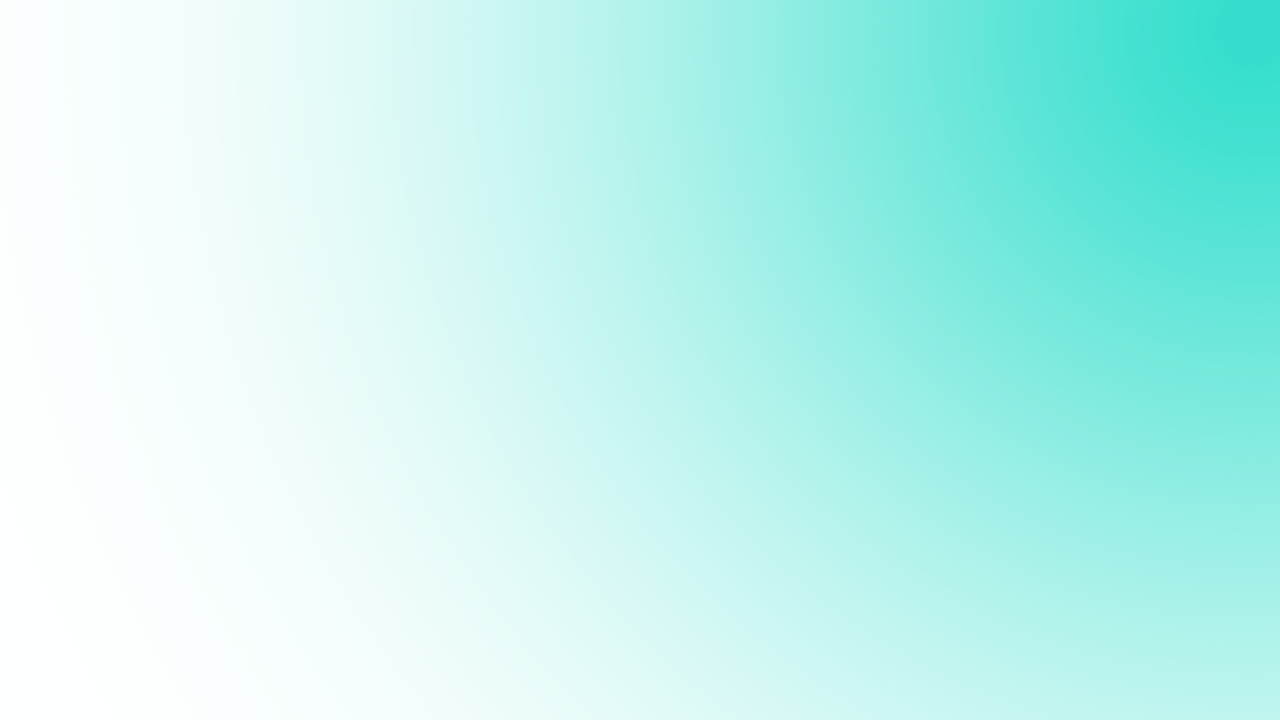 Ребята посмотри на изображение и скажите где находится щенок относительно предмета, используя слова 
(слева, справа, впереди, сзади)
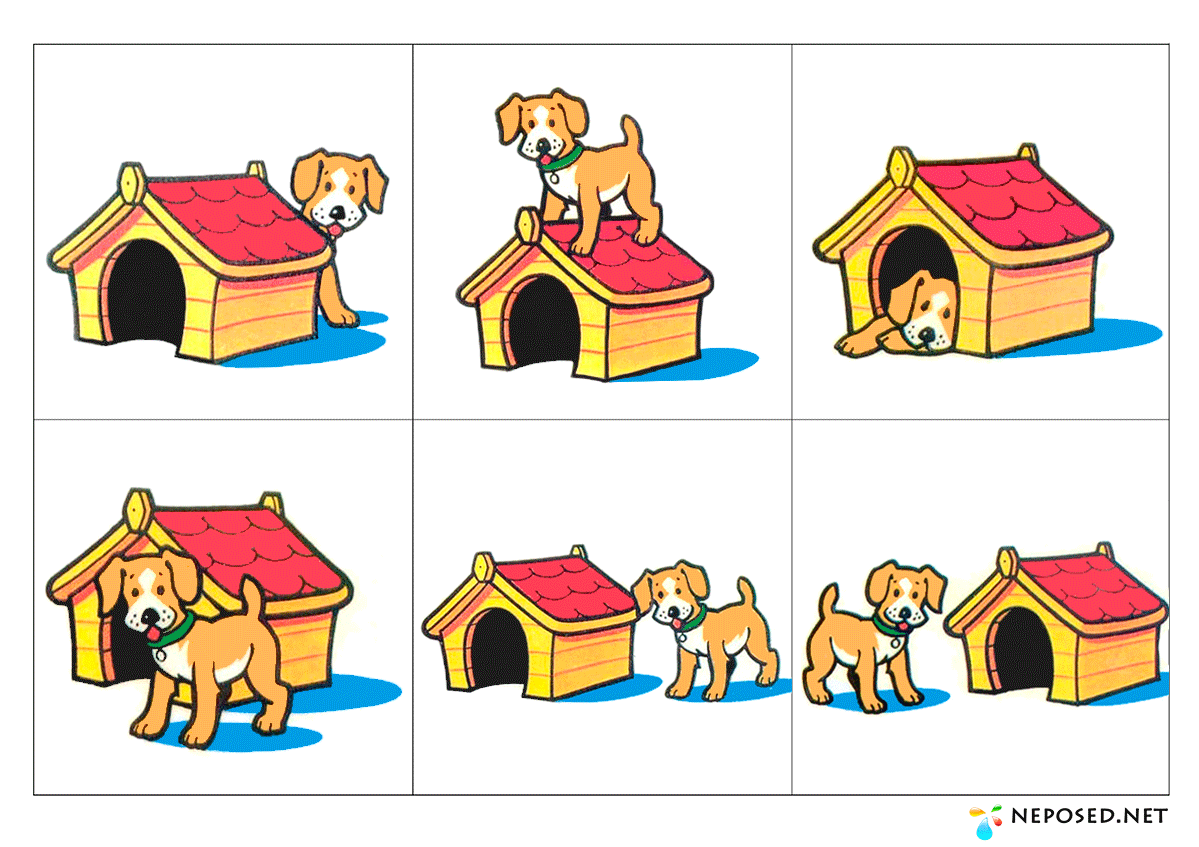 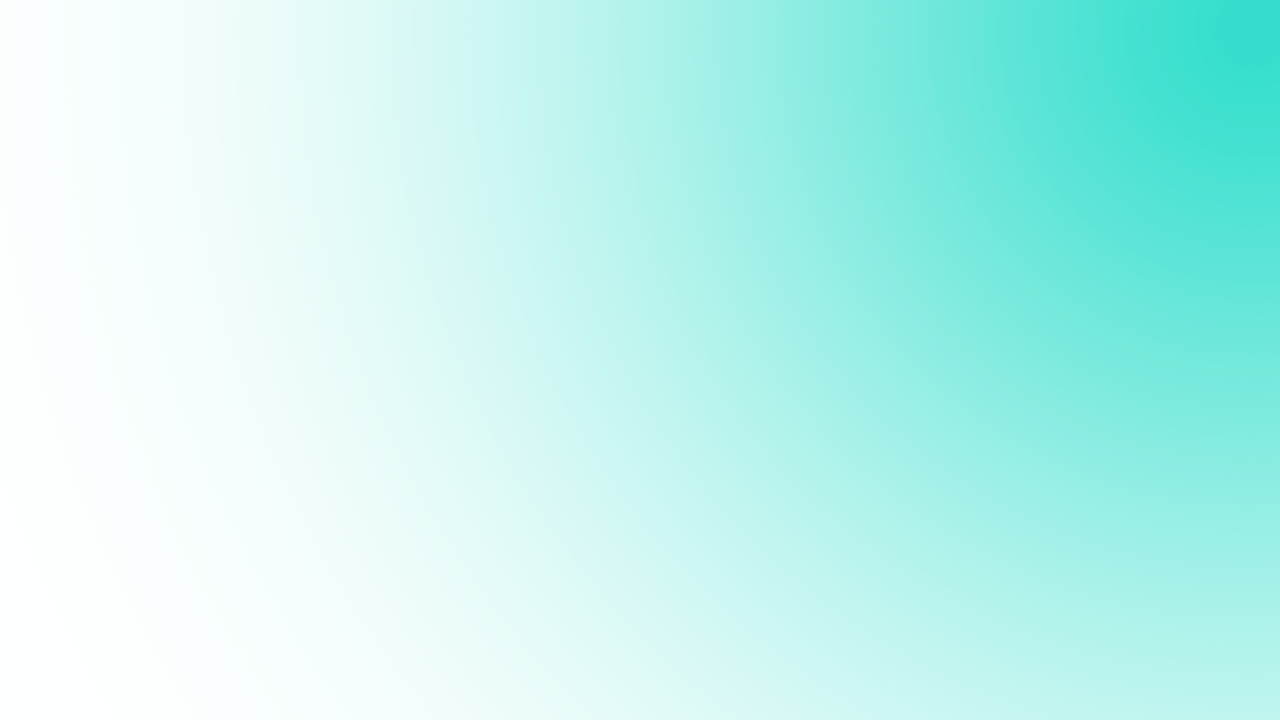 Пальчиковая гимнастика 
«Пальчики здороваются»
Кулачки мы вместе сложим –
Нашим пальчикам поможем, 
Разогнуться и подняться. 
И друг с другом повстречаться 
Снова кулачки прижмем 
Разгибаем, загибаем 
Снова в кулачки сжимаем. 
Заниматься продолжаем.
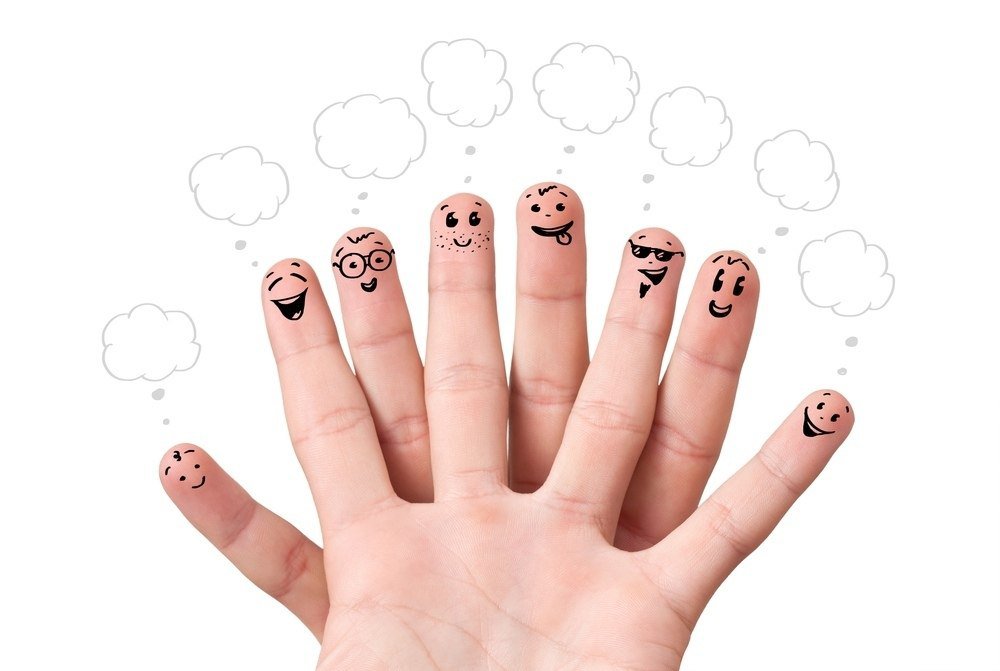 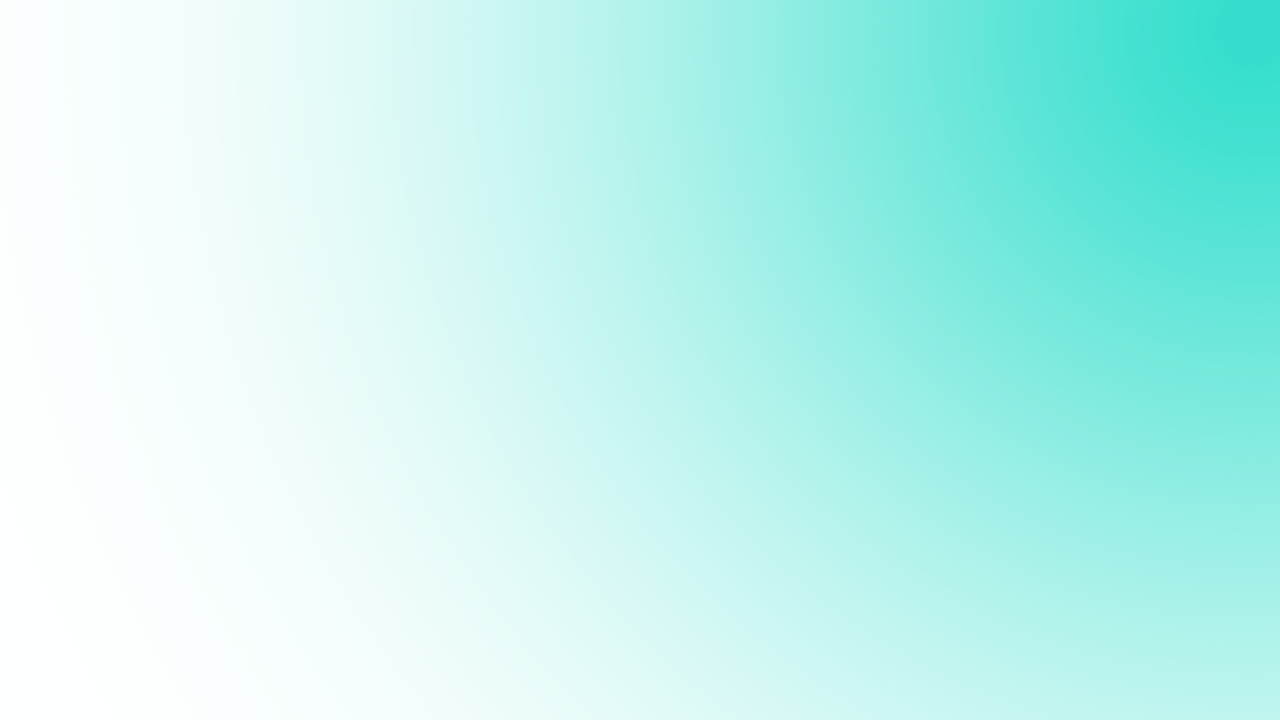 Ребята предлагаю вам слепить щенка.
 Подумайте в какой позе и какого цвета будет ваш щенок.
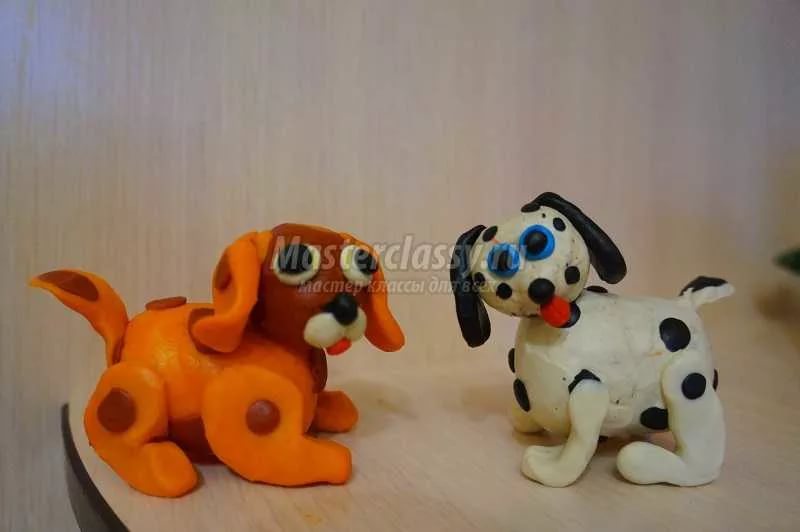 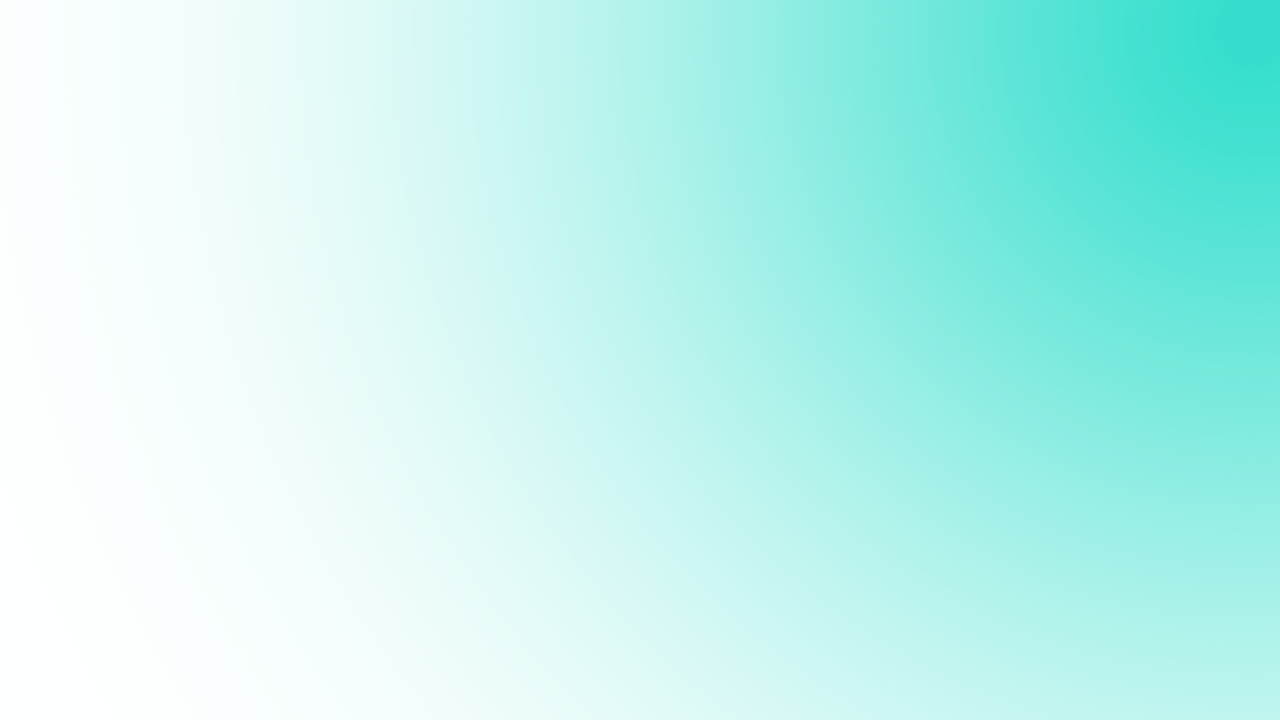 О чем сегодня говорили?
 Что вам понравилось? 
Что еще делали?
 Что вам показалось трудным?
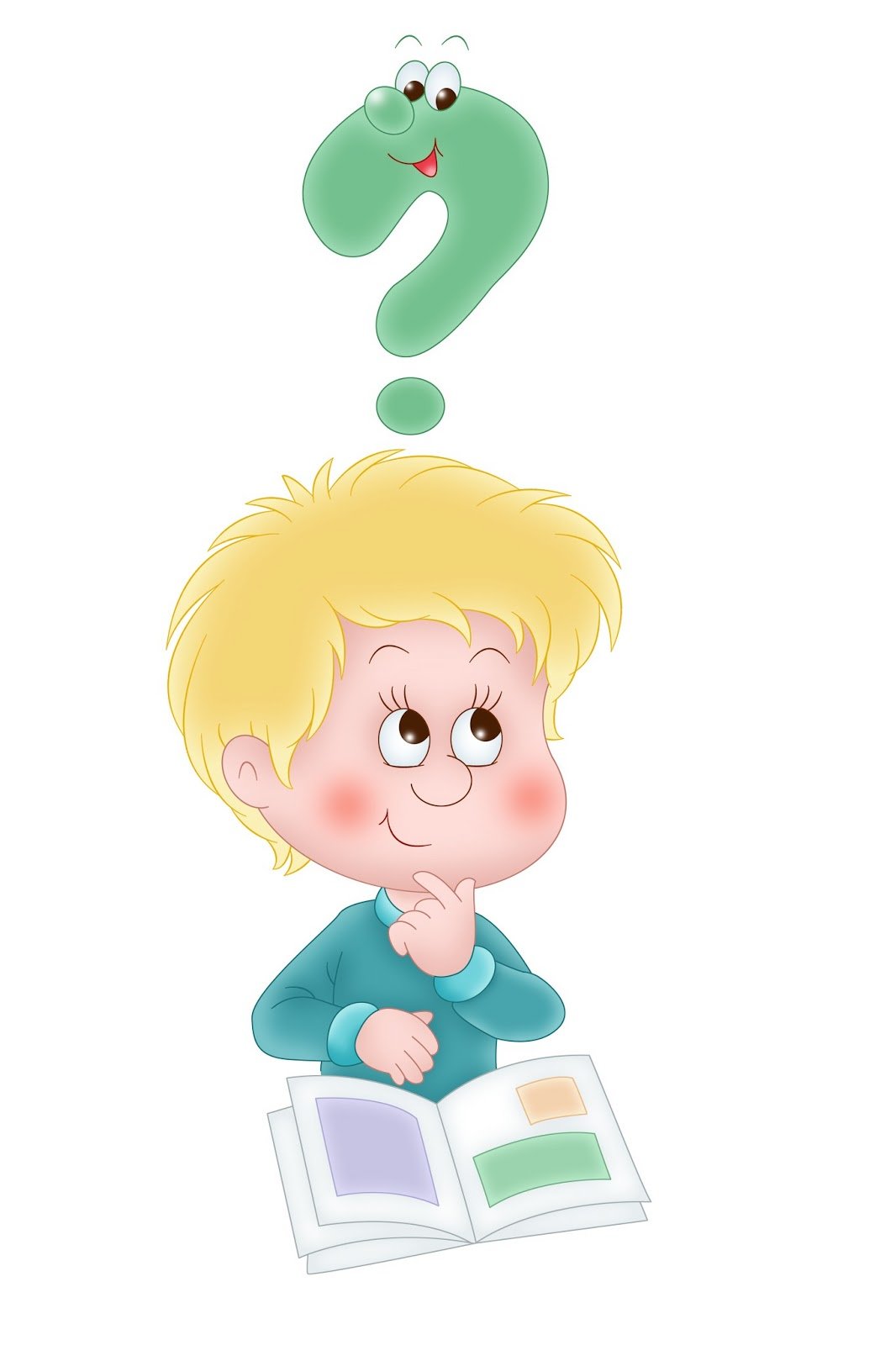